Terug naar school
Afspraken
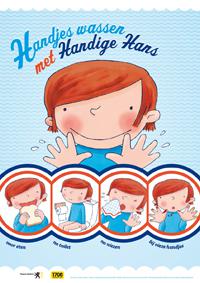 Vaste contactbubbels

Vaste dagen naar school

Vaste plaatsen in de klas + eigen materiaal 

Handen wassen

Aparte speeltijden
Bubbels juf Stephanie
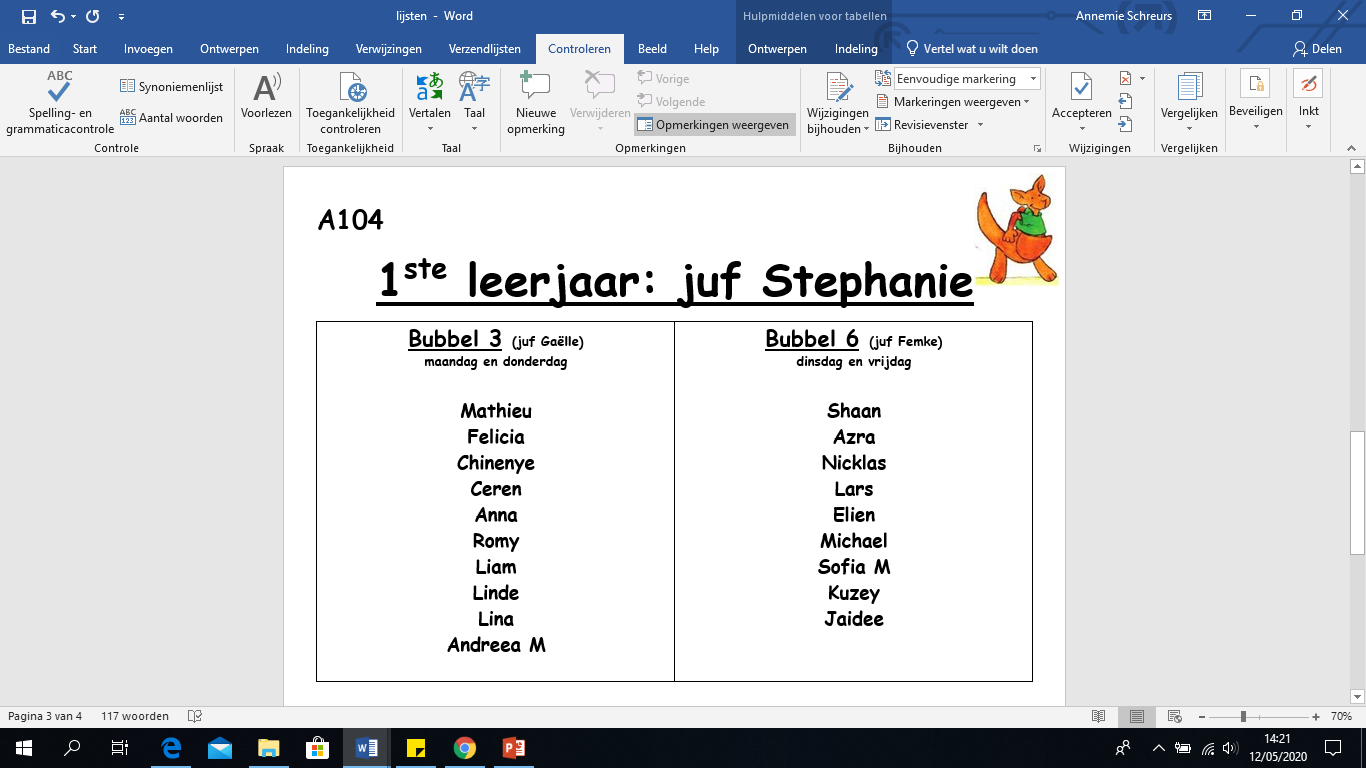 Bubbels juf Saartje
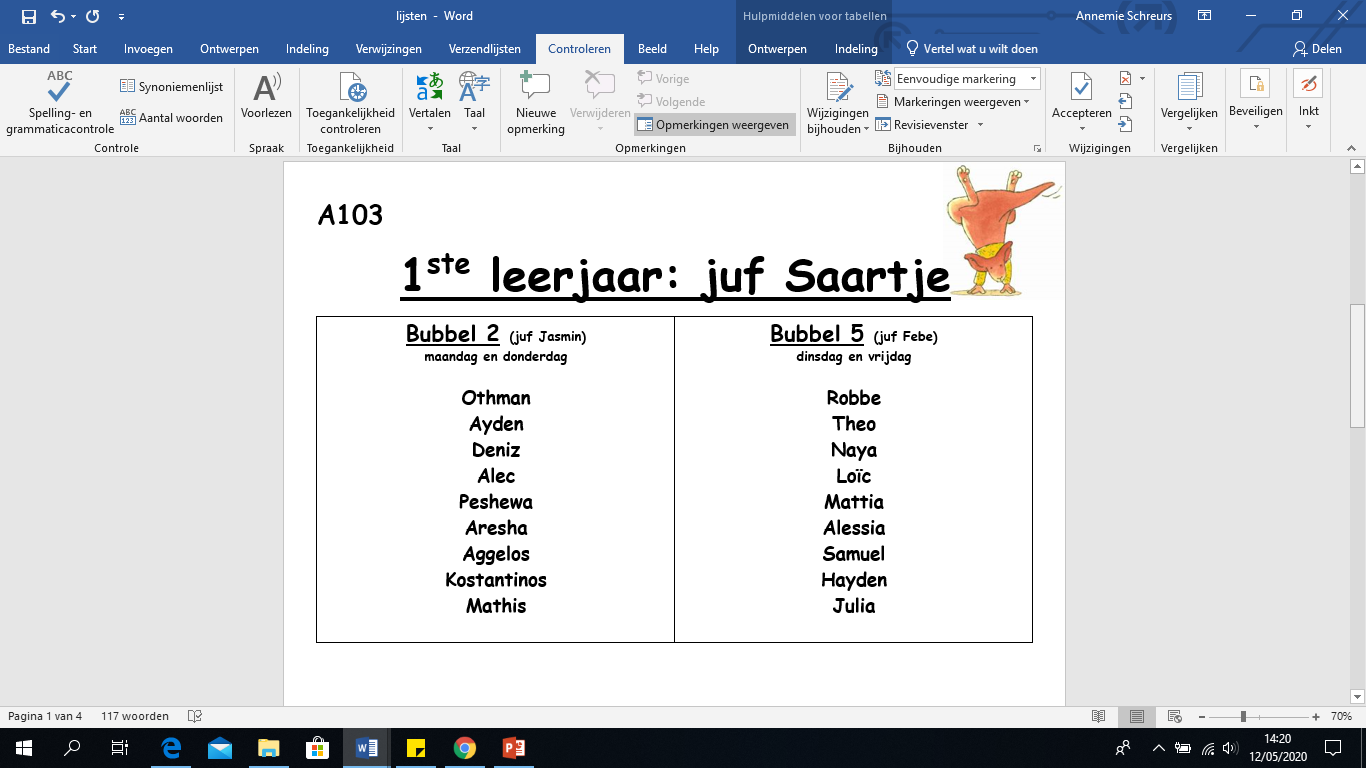 Bubbels juf Annemie
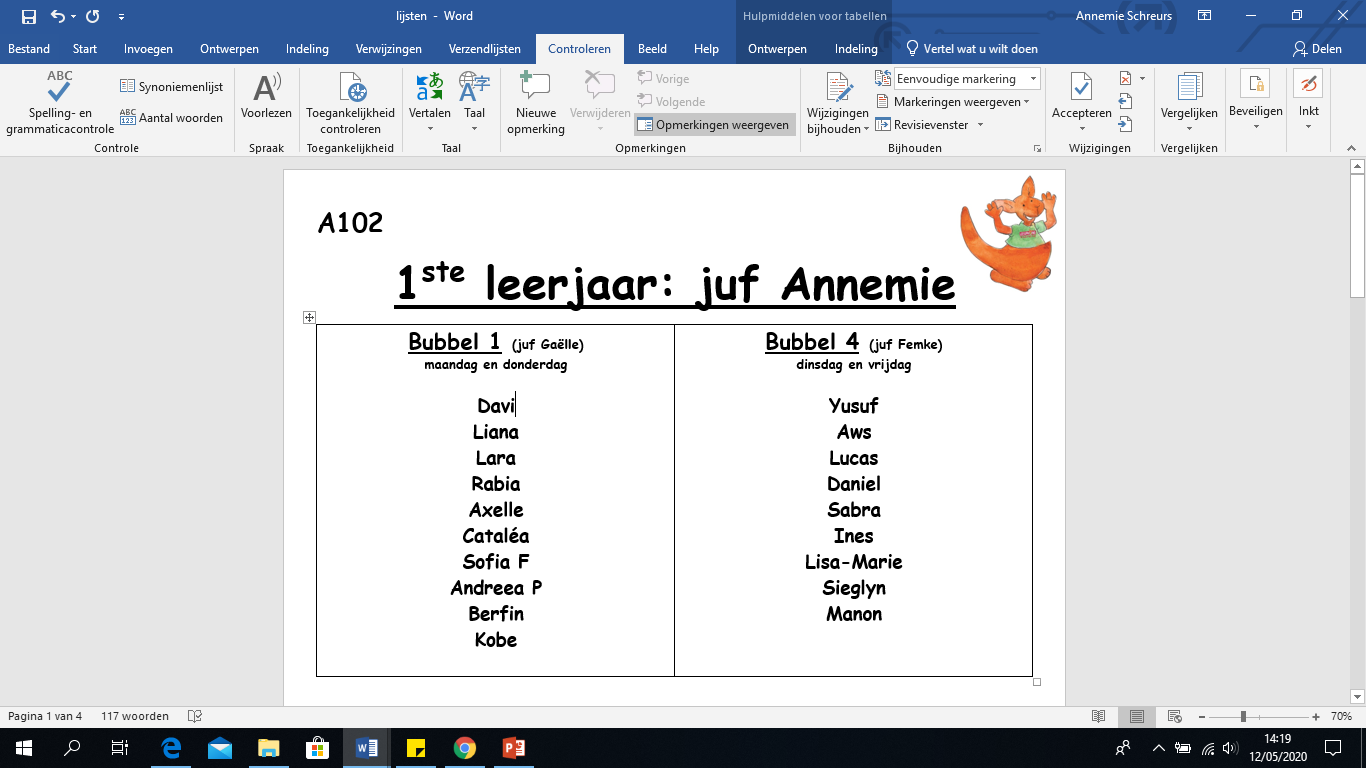 Wie komt wanneer naar school ?
Geen school op donderdag 21 mei, vrijdag 22 mei en maandag 1 juni
Hoe ziet een schooldag eruit
Hoe zien de school en de klassen eruit?
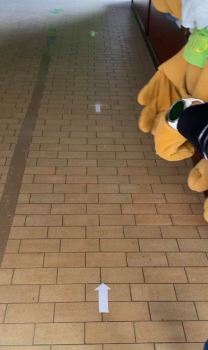 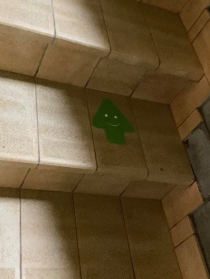 Hoe zien de school en de klassen eruit?
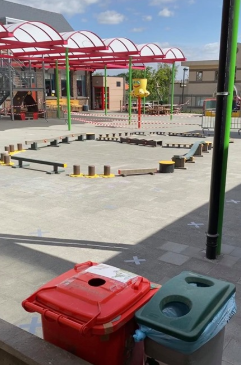 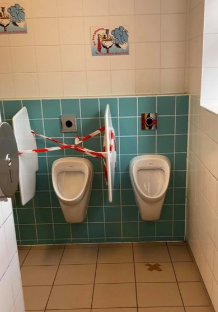 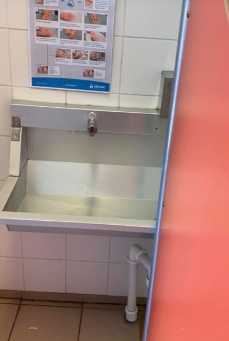 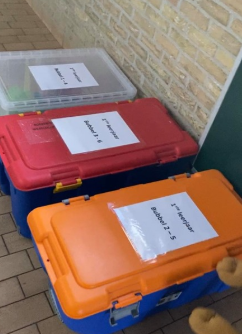 Hoe zien de school en de klassen eruit?
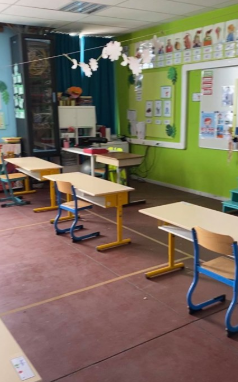 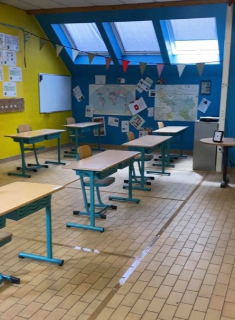 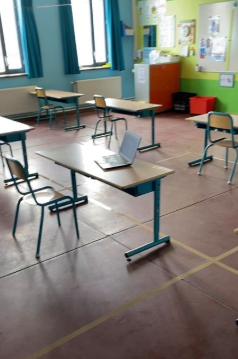 Hoe zien de school en de klassen eruit?
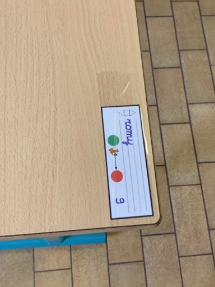 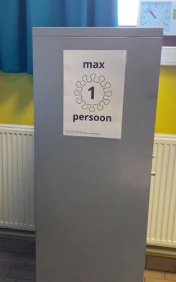 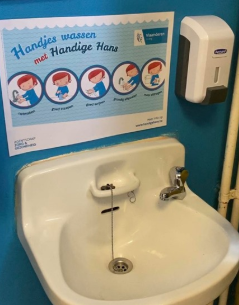 Lessen
Klasgesprekken – welbevinden van de kinderen

Focus op taal en rekenen

Handen wassen en veiligheid
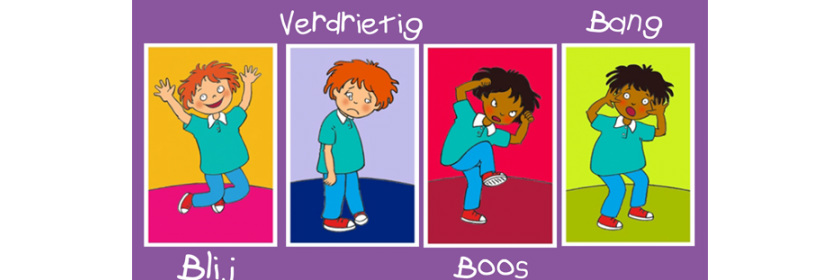 Wanneer ik niet naar school moet ?
Leerstof is besproken in de klas

Verdeel het werk over 2 dagen

Terug naar school => bundel in de bak voor de klas
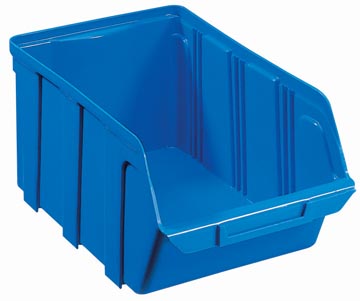 Rapport
We kijken naar heel het jaar

Ander rapport
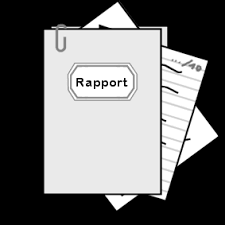 Wat wanneer je kapoen ziek is?
Op school ziek 
Naar de huppelklas
Ouders bellen

Thuis ziek 
School verwittigen 
Doktersattest
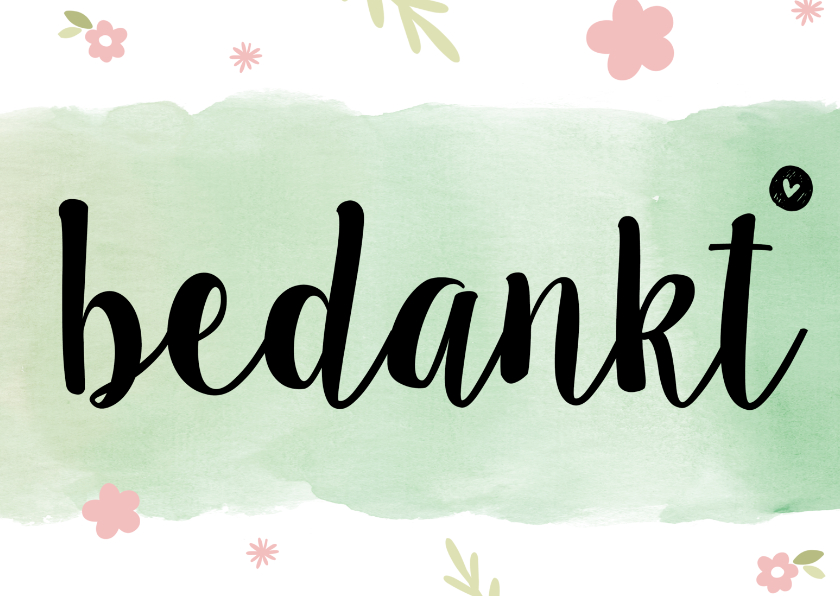